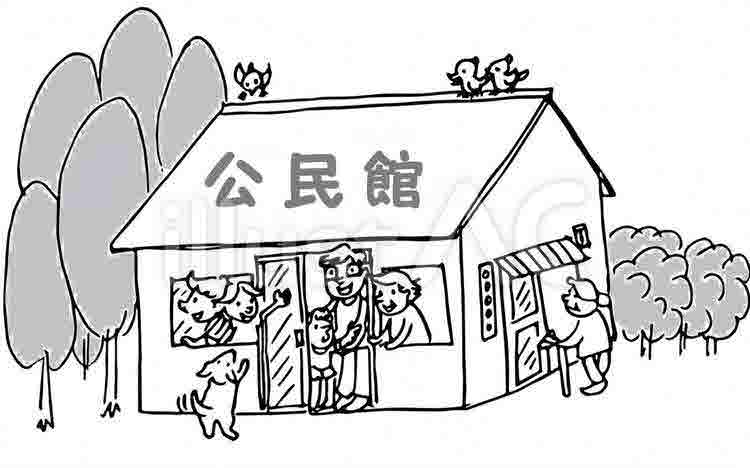 令和６年１０月４日（金）
津市立誠之小学校　資料
こうみんかんってなあ～に？
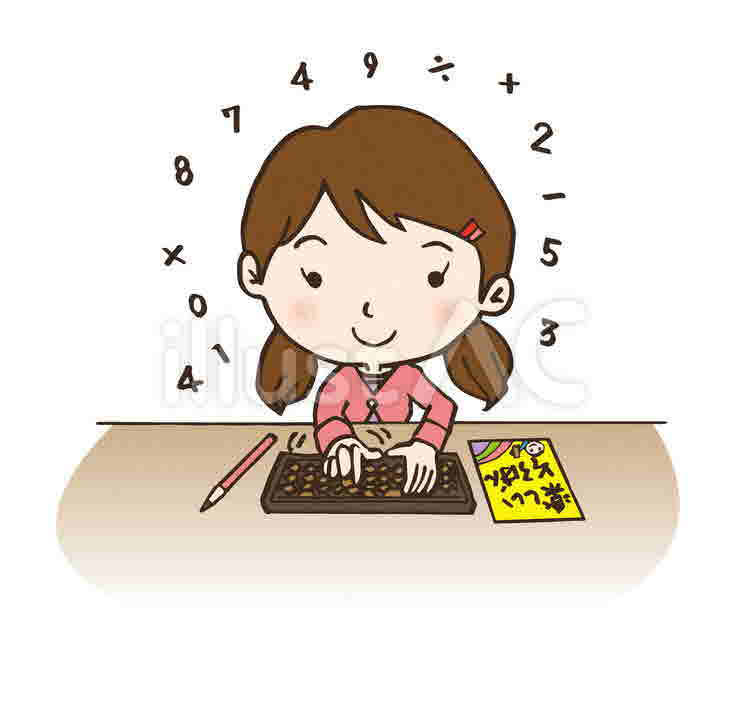 ここでお話しすること
１．公民館（こうみんかん）とは
２．公民館（こうみんかん）のやくわり
３．津市のこうみんかんのげんじょう
４．久居公民館(ひさいこうみんかん)
　　について
５．まとめ
１．公民館（こうみんかん）とは
１　こうみんかんって、どんなところ？　どんなイメージしてますか？
２．公民館（こうみんかん）の　　やくわり
２　公民館（こうみんかん）の機能（きのう）
※ちいきの社会教育（しゃかいきょういく）をすいしんするやくわりをはたします
３．津市のこうみんかんのげんじょう
３　津市のこうみんかんのりようじょうきょう
◎令和５年度
　津市内のこうみんかん　　　５１館（かん）
　りようかいすう　　３３，９０８回（かい）
　りようにんずう　４０６，９８８人（にん）

◎ひさいちく　７つのこうみんかん
久居（ひさい）・桃園（ももぞの）・戸木（へき）・七栗（ななくり）・稲葉（いなば）・榊原（さかきばら）・立成（りっせい）
　
　りようかいすう　　　　５，２９３回（かい）
　りようにんずう　　　６１，９４９人（にん）

令和６年３月３１日で、ながの・たつみずこうみんかんが閉かんとなり、令和６年度から津市ぜんたいのこうみんかんは４９館（かん）となりました。
※令和６年度　津市教育ようらんより
４．久居公民館(ひさいこうみんかん)　　について
４－（１）久居公民館（ひさいこうみんかん）のがいよう
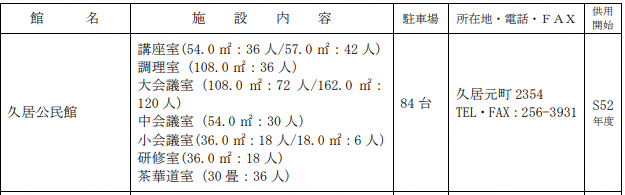 ４．久居公民館(ひさいこうみんかん)　　について
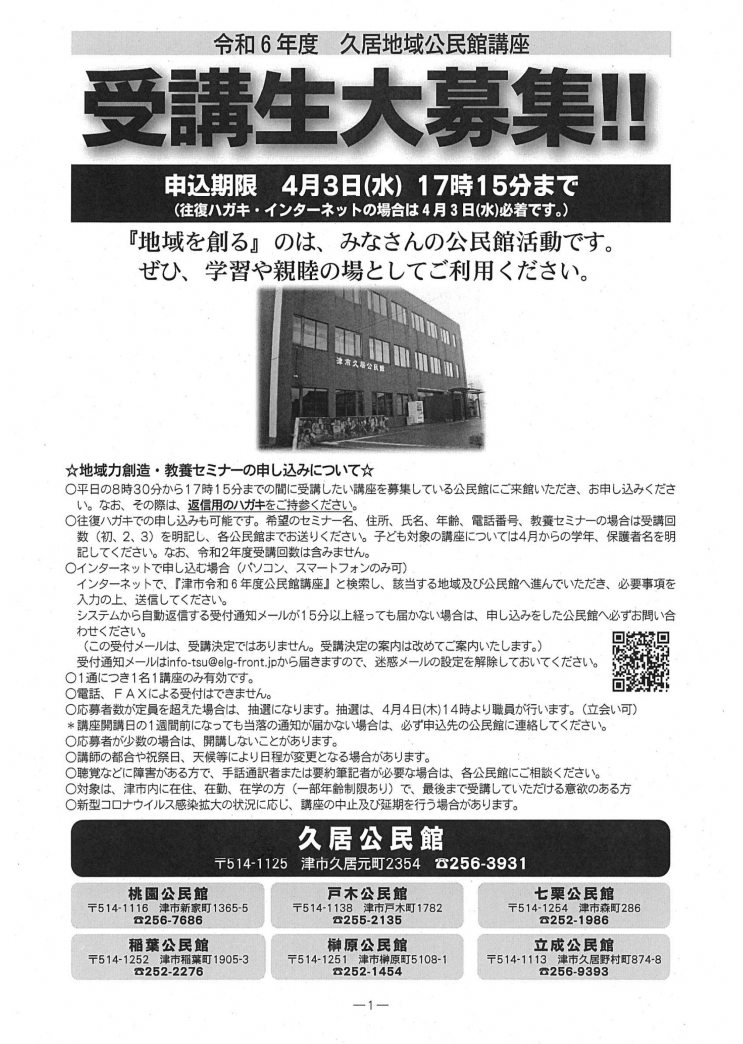 ４－（２）おもな講座（こうざ）の紹介（しょうかい）１
英語de子育て～親子で遊ぼう～
こども作法教室
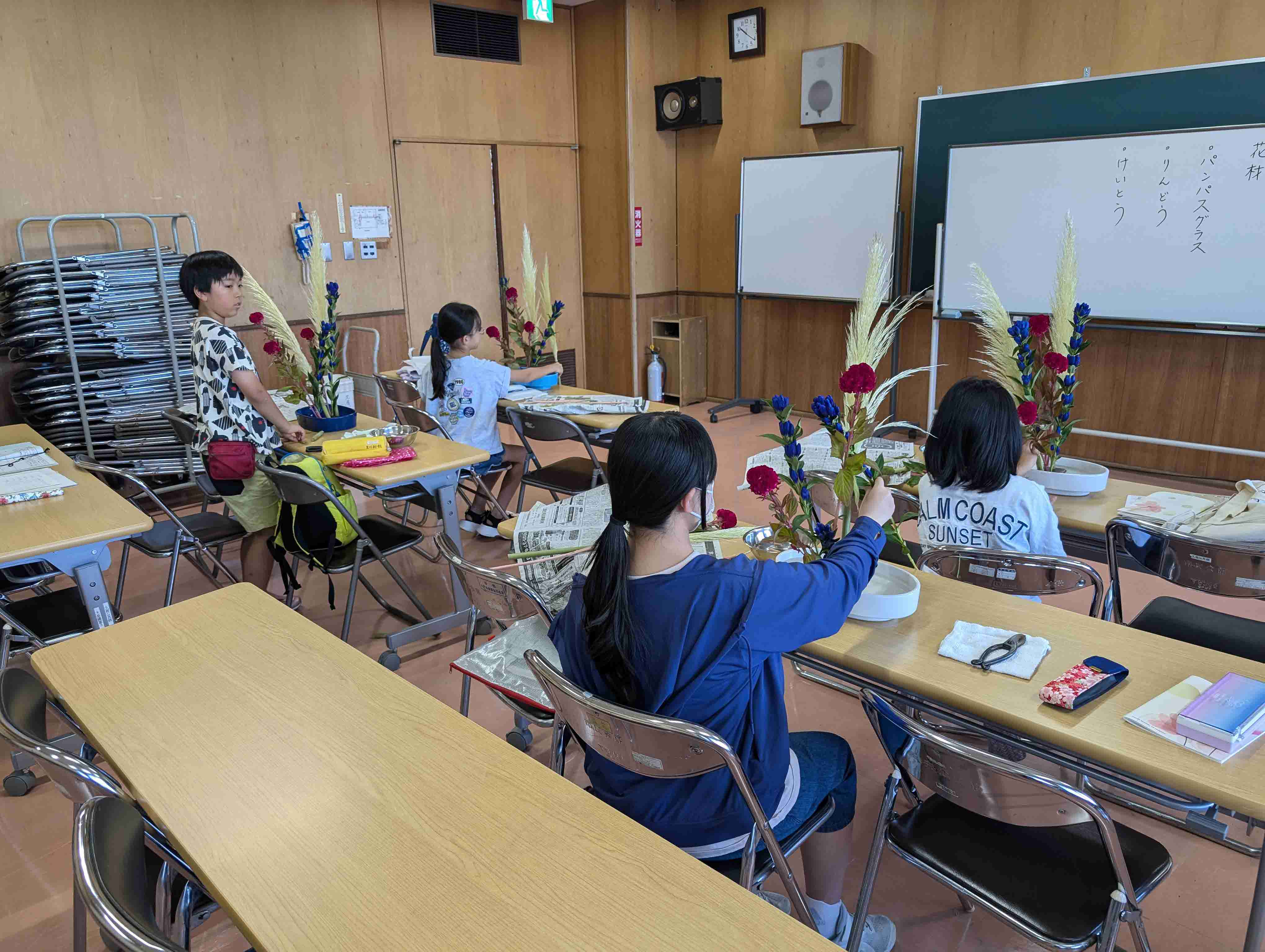 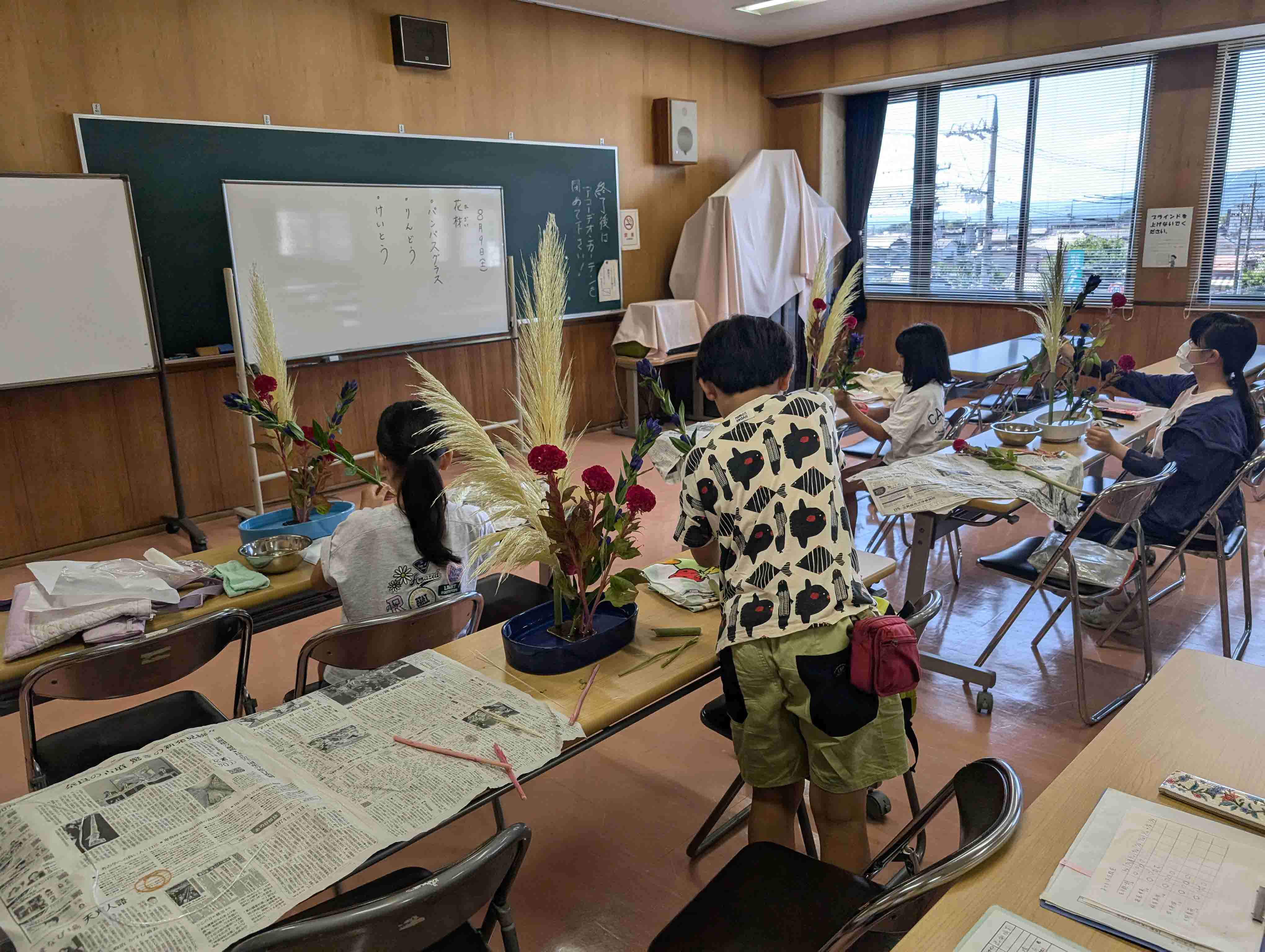 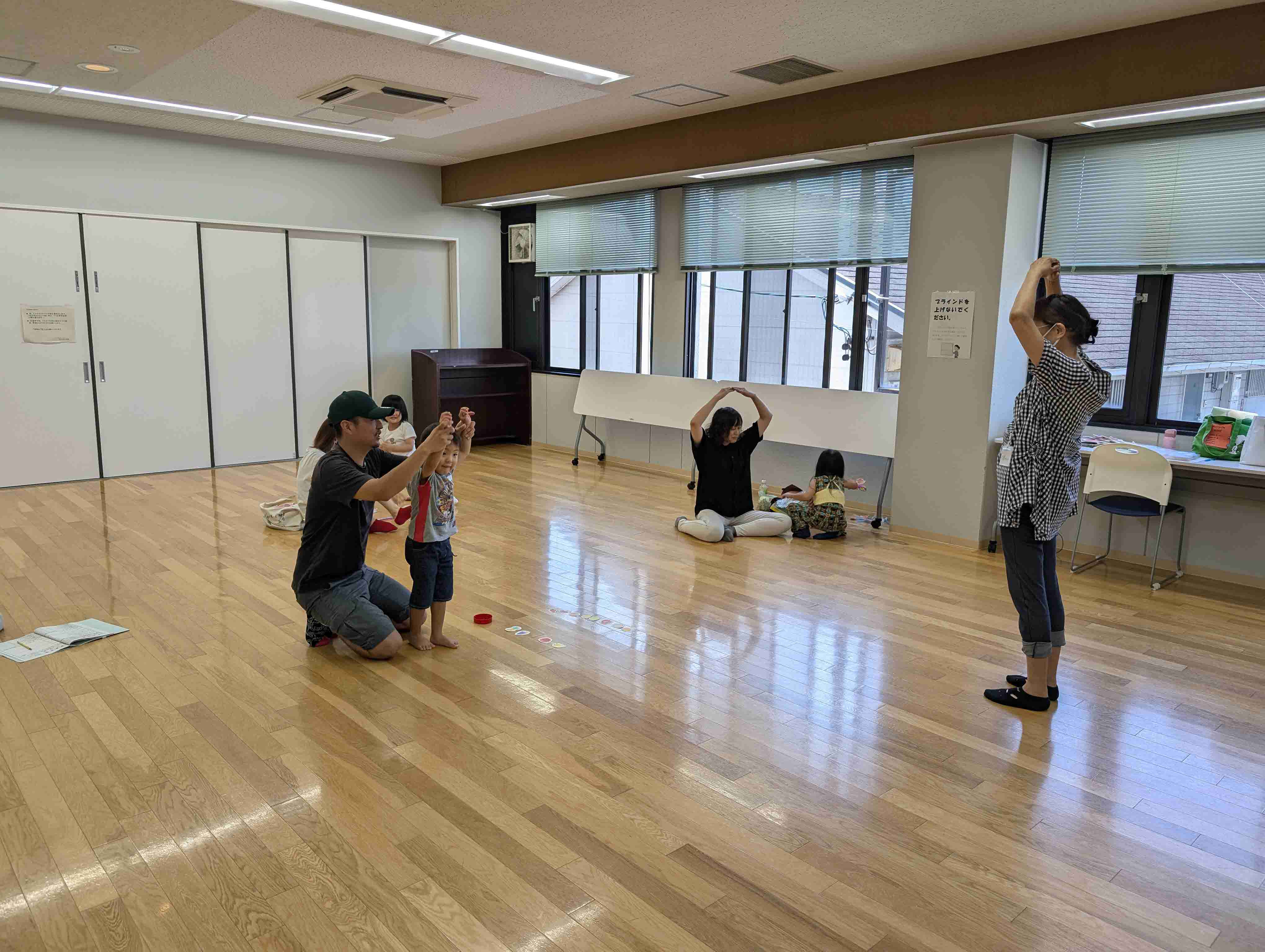 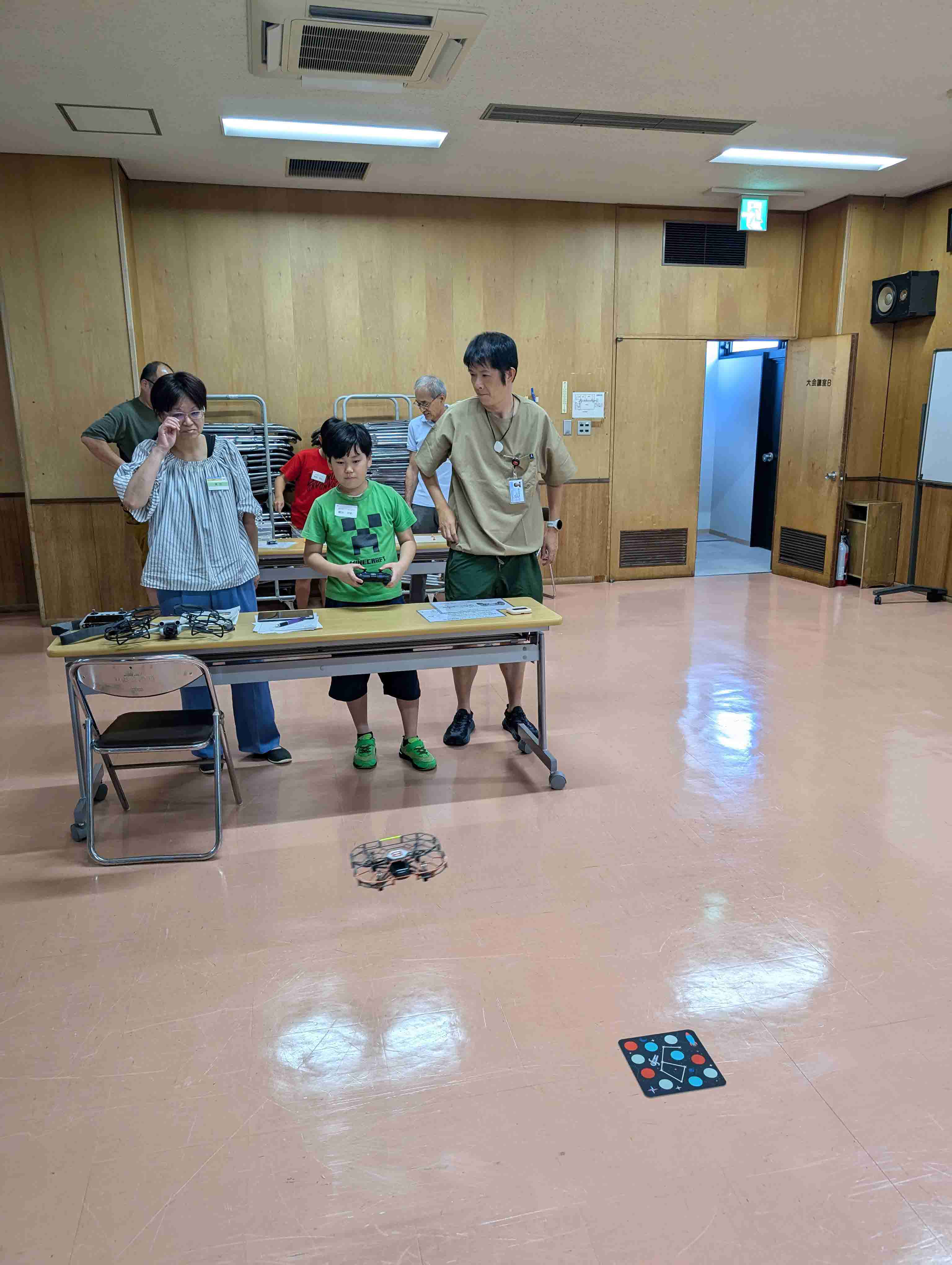 夏休みわんぱく学校「ドローン体験」
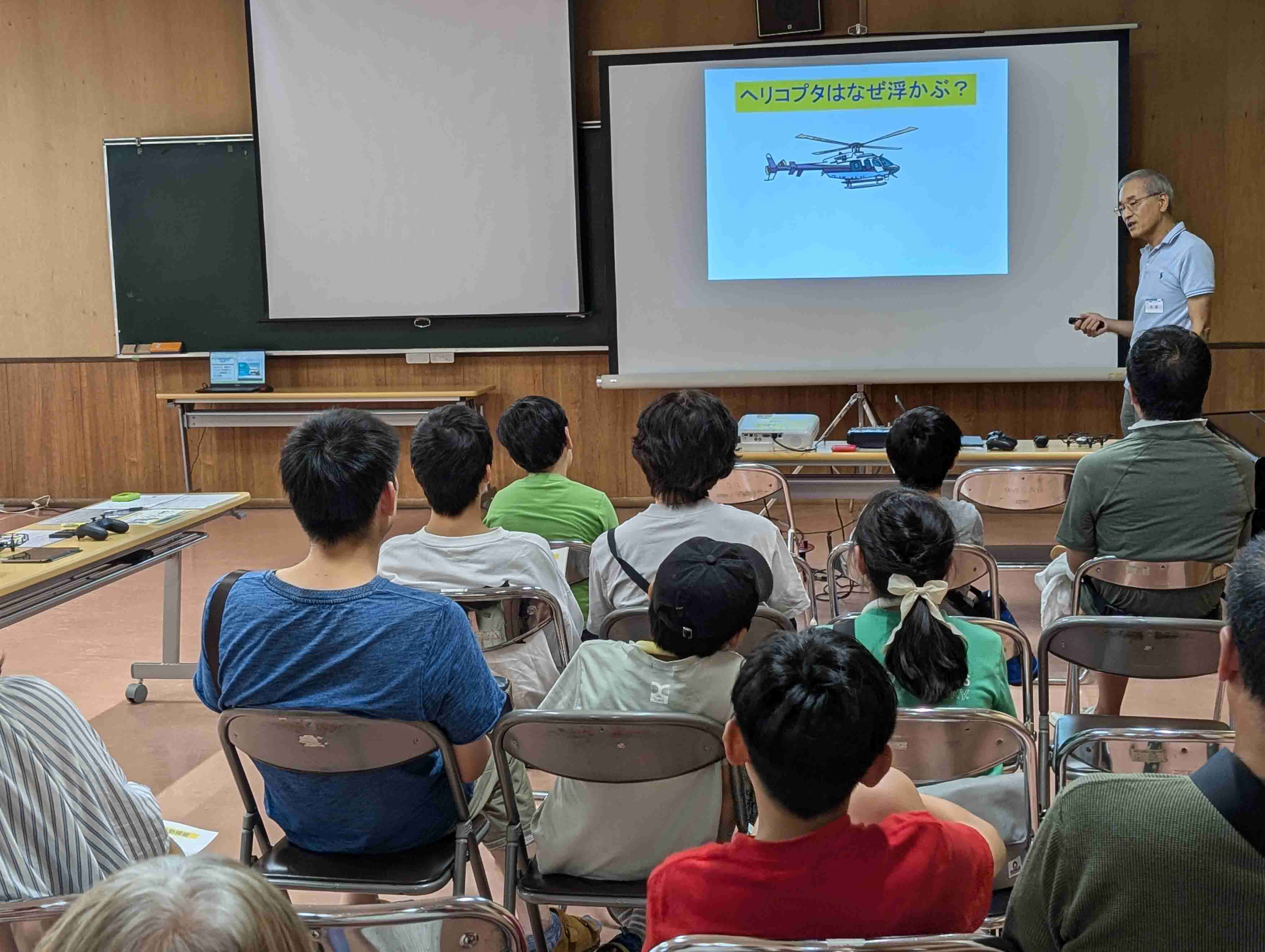 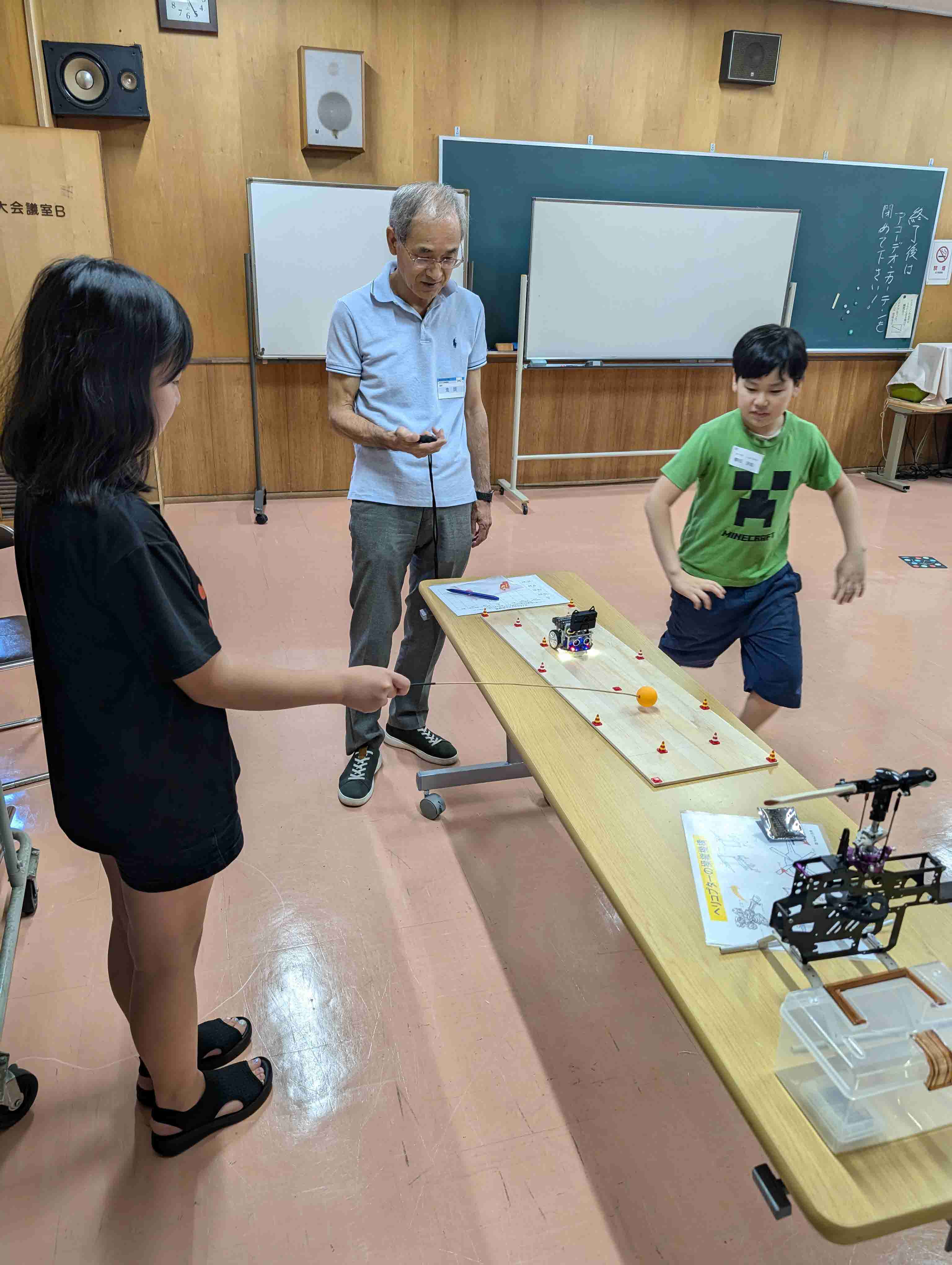 ４．久居公民館(ひさいこうみんかん)　　について
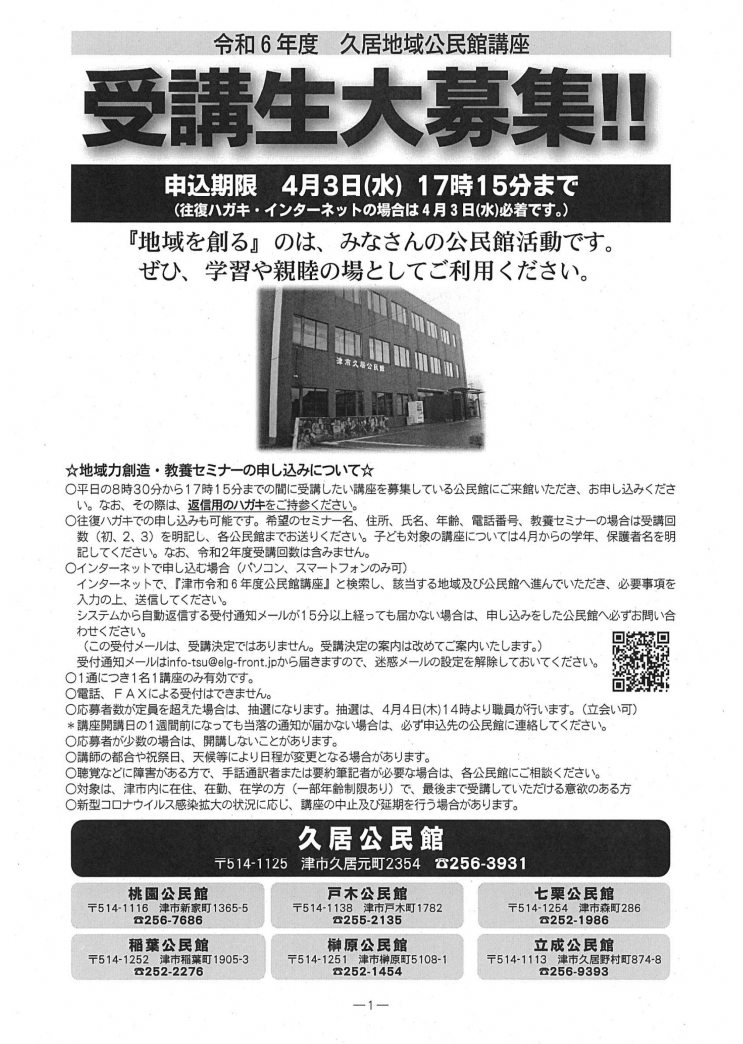 夏休みわんぱく学校「おもしろ理科実験」
４－（２）おもな講座（こうざ）の紹介（しょうかい）２
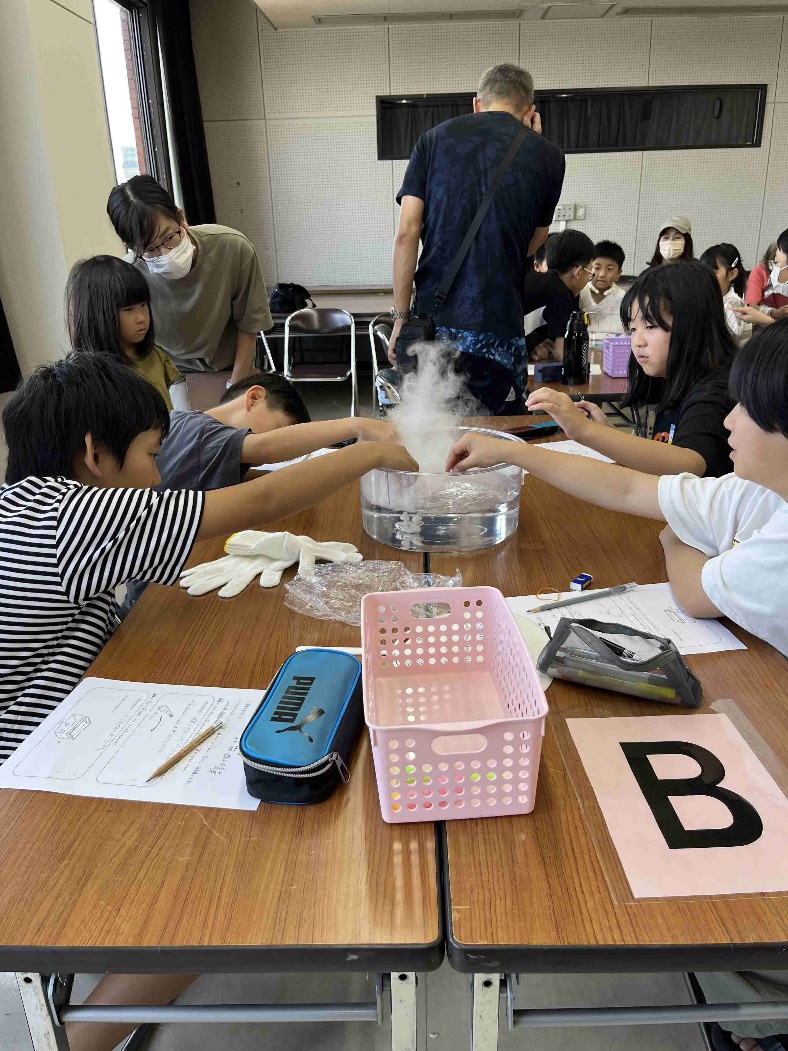 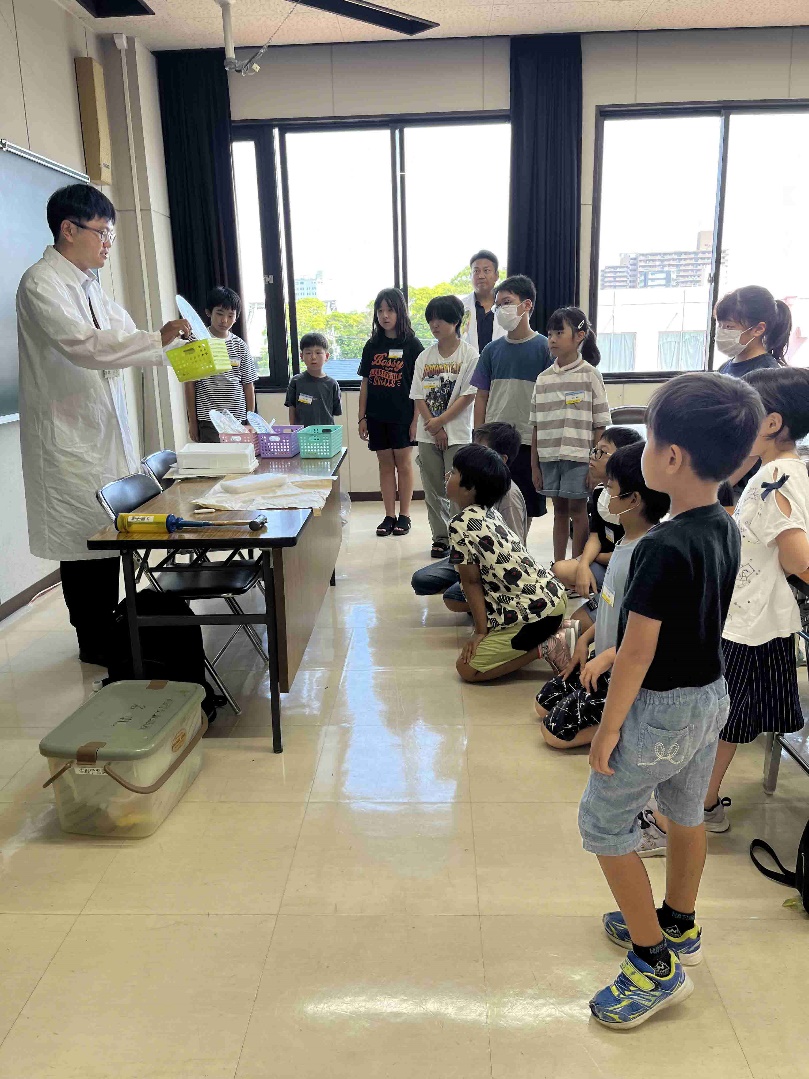 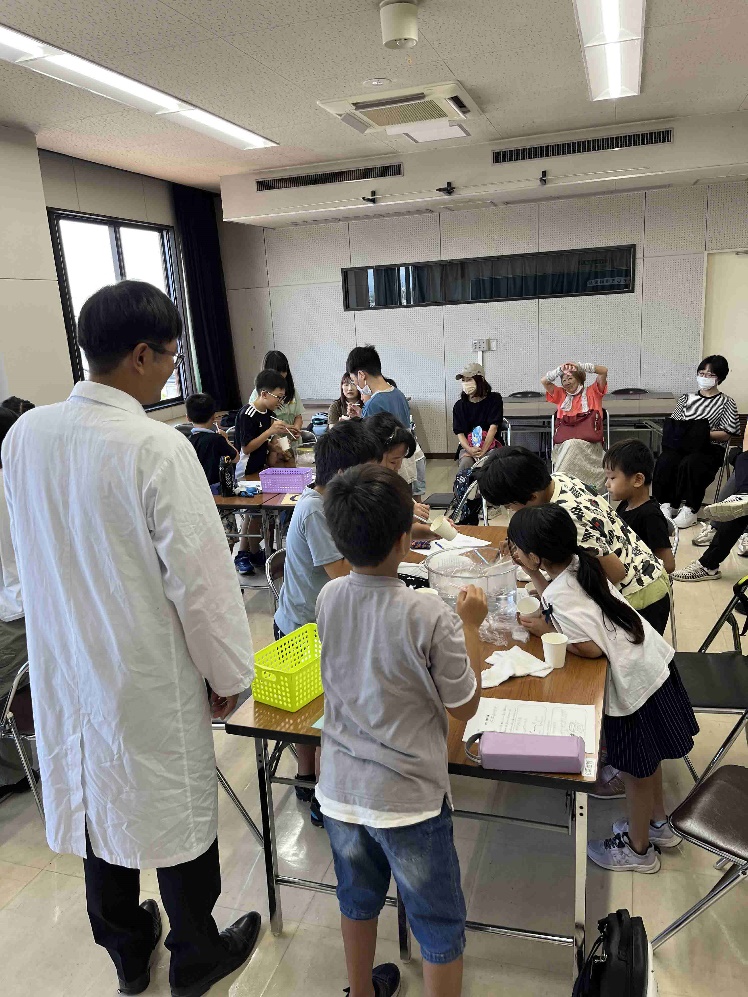 夏休みわんぱく学校「わんぱく陶芸教室」
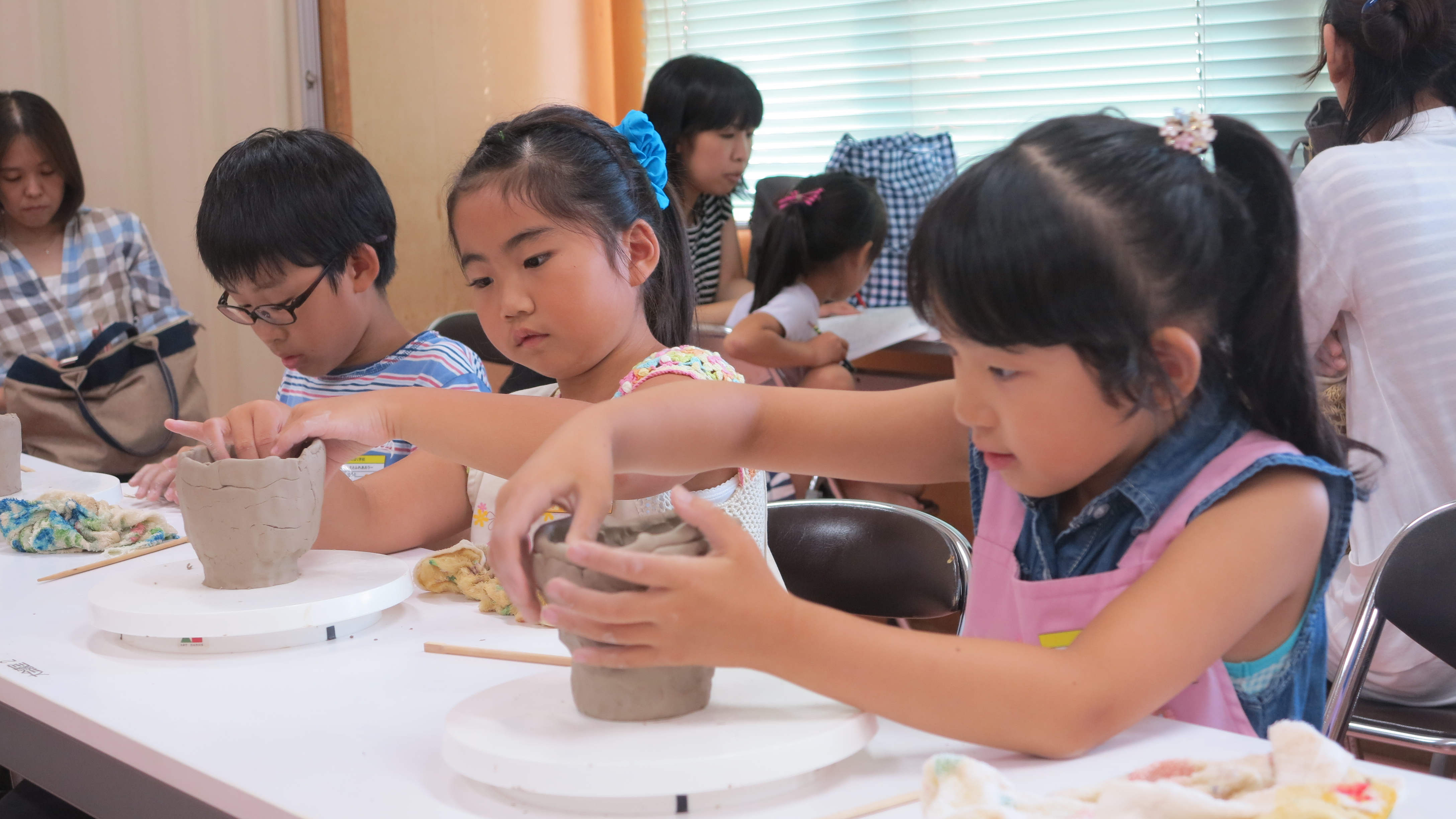 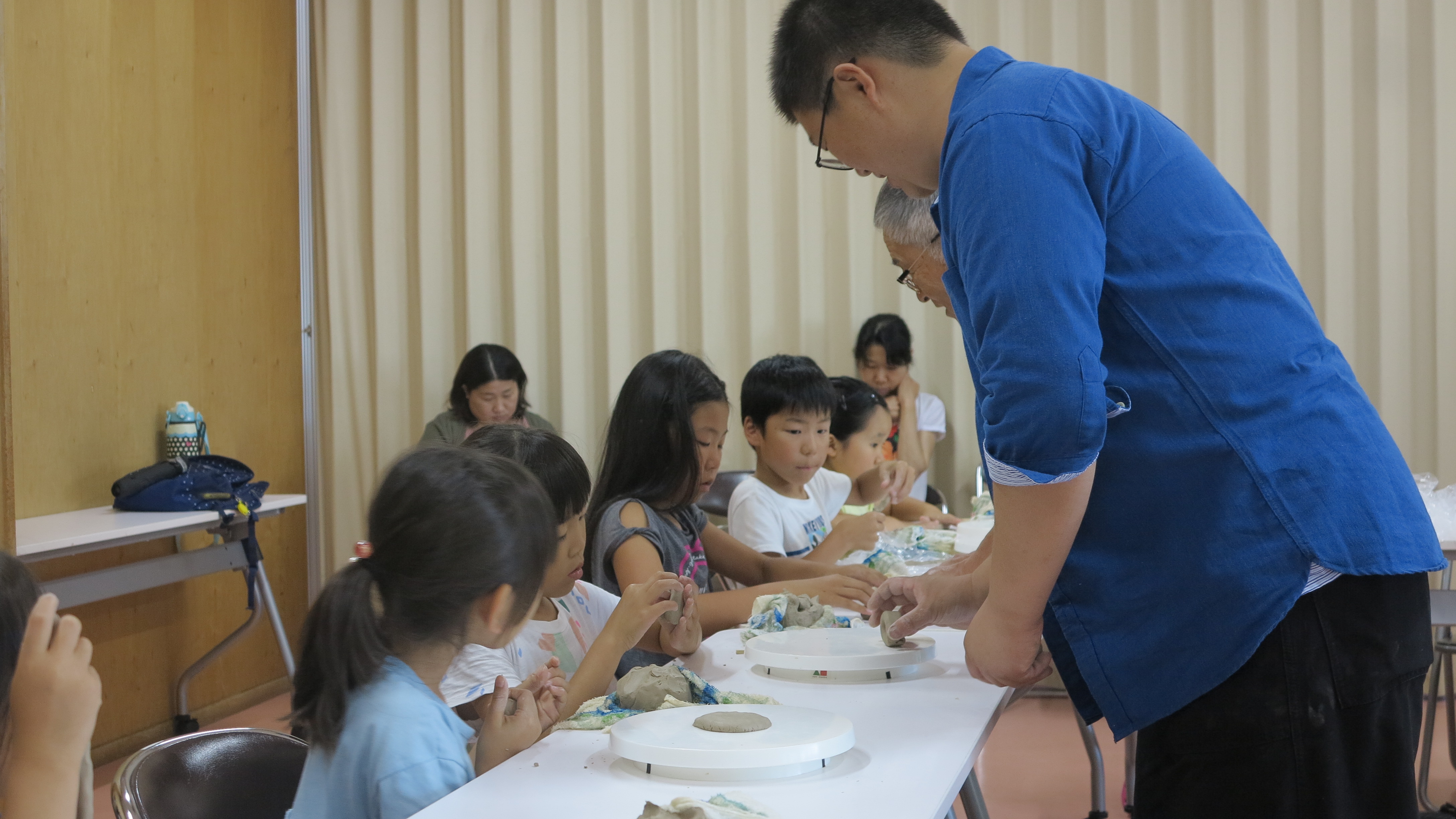 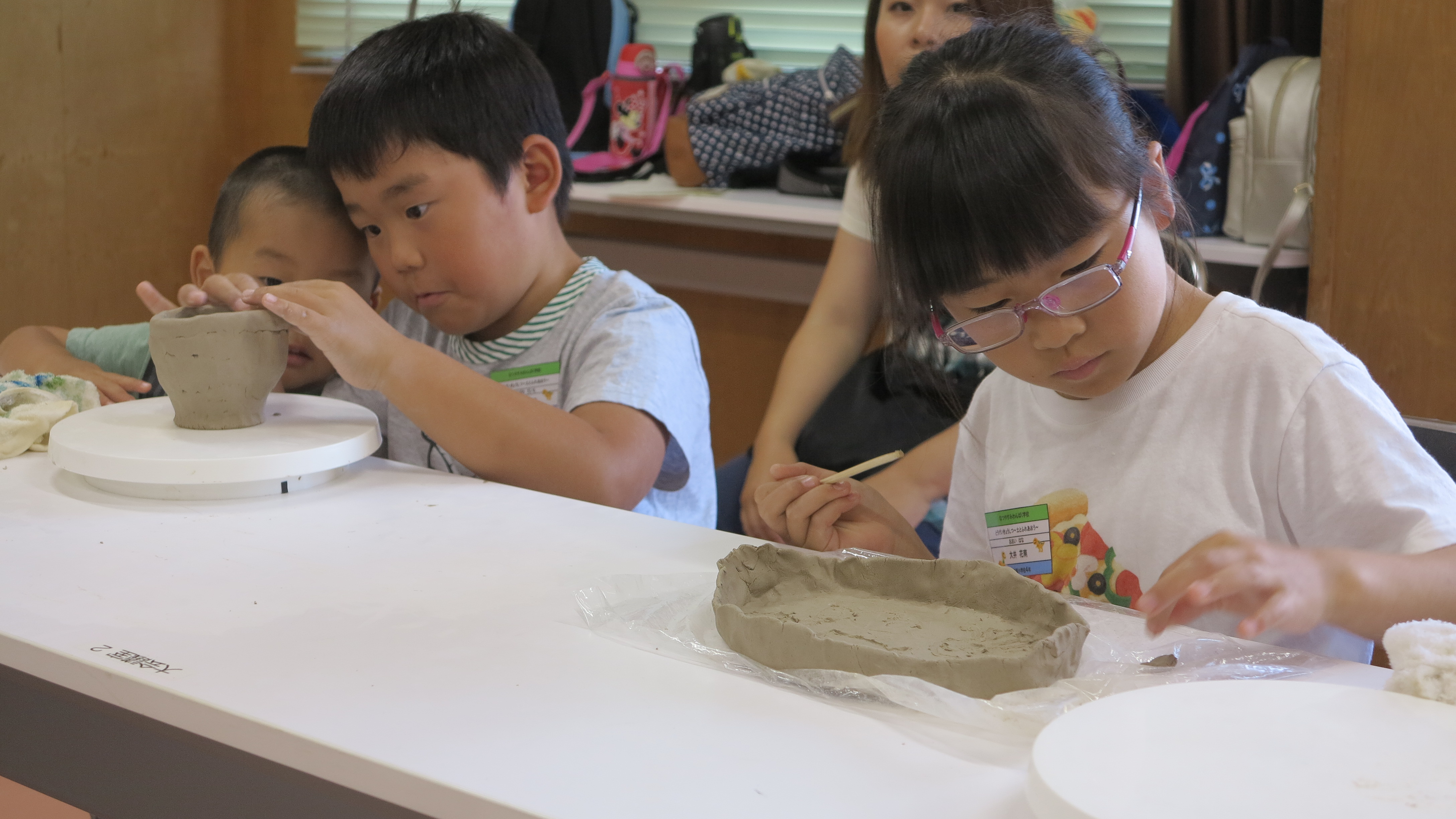 ５．まとめ
５　地域（ちいき）づくりの拠点（きょてん）となる公民館（こうみんかん）
①学校・家庭・地域（ちいき）をつなぐやくわり
　　の１つとして公民館（こうみんかん）がある。
②高齢者（こうれいしゃ）だけでなく、こどもや
　若者（わかもの）、はばひろい世代に利用して
　いただきたい公民館（こうみんかん）
③多くの方が持続可能（じぞくかのう）（SDG）に
　生涯学習（しょうがいがくしゅう）として利用し　
　ていただく公民館（こうみんかん）（ウェルビーイング）
最後（さいご）に出前講座（でまえこうざ）を体験（たいけん）してみよう！